Sets
Sets
June 2017 3H Q1
SAM 
3H Q12
June 2018 3H Q20
Spec 2
2H Q5
Nov 2018 2H Q1
June 2019 2H Q1
SAM 3H Q12
Sets
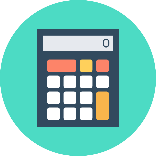 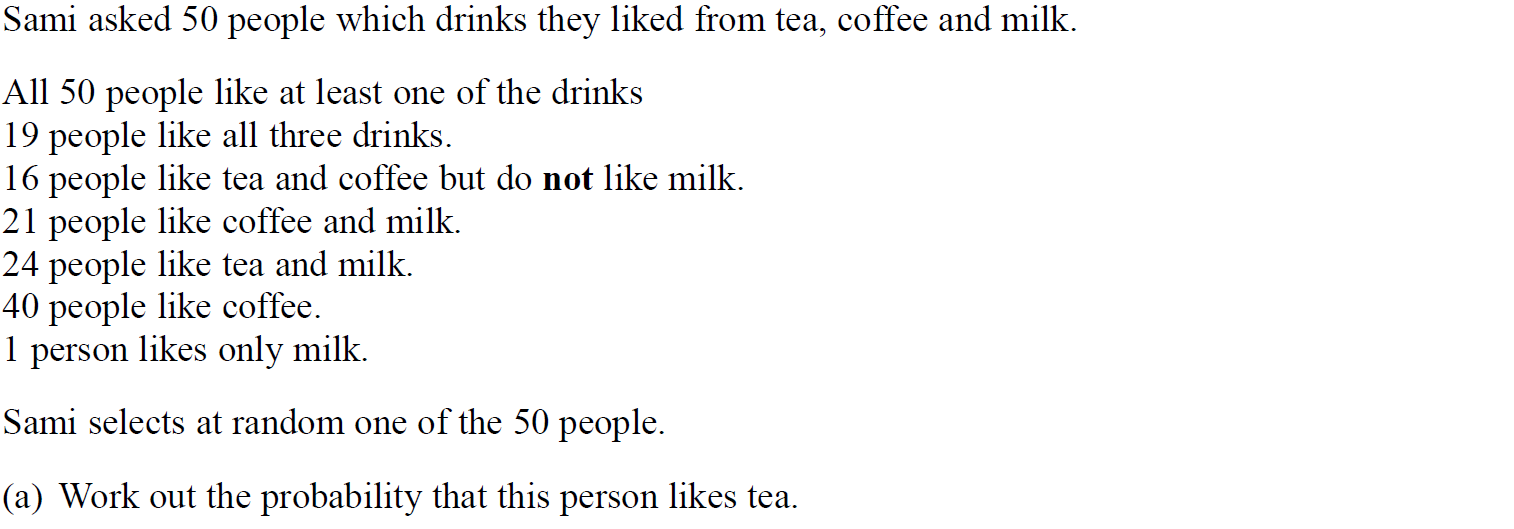 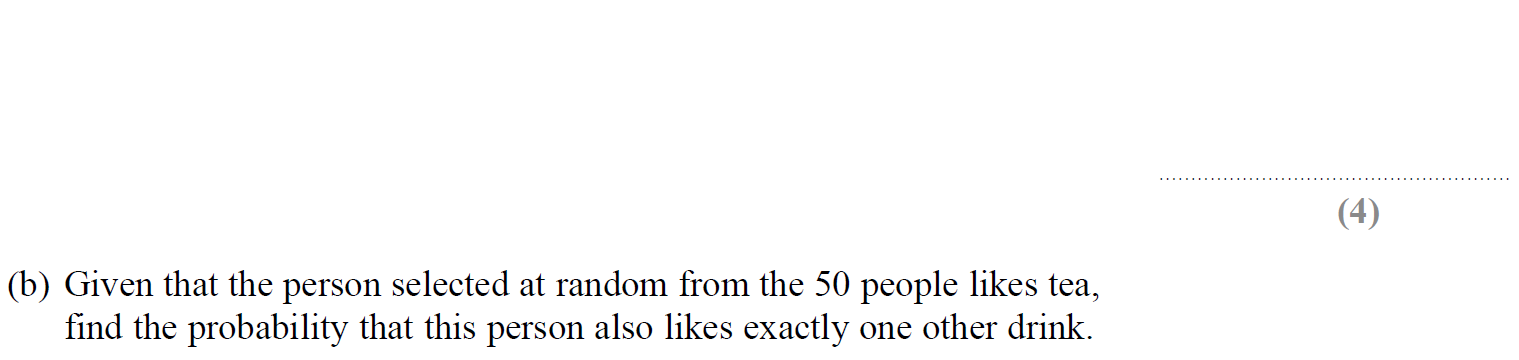 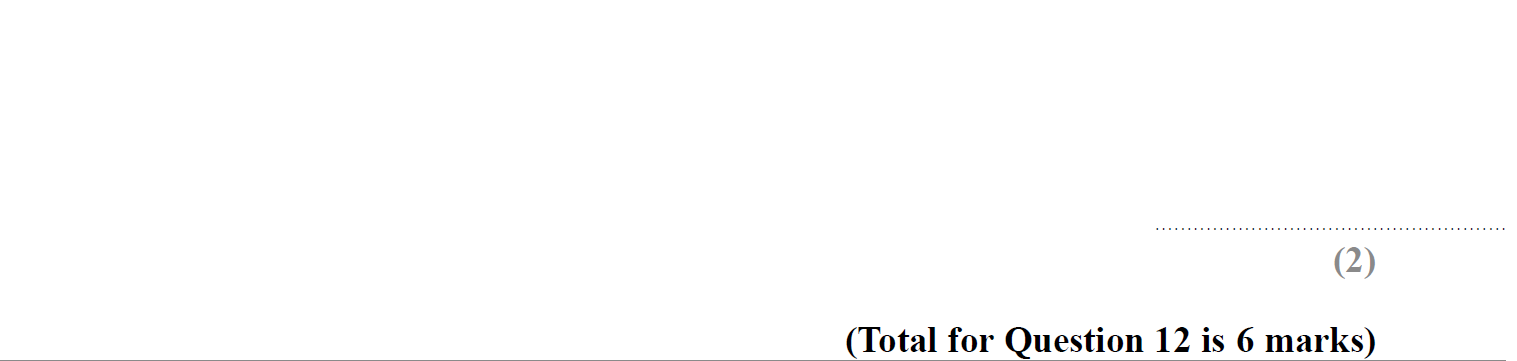 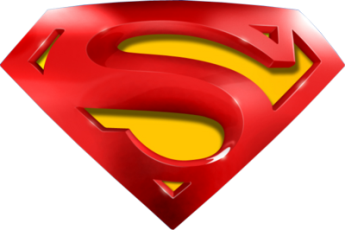 SAM 3H Q12
Sets
A
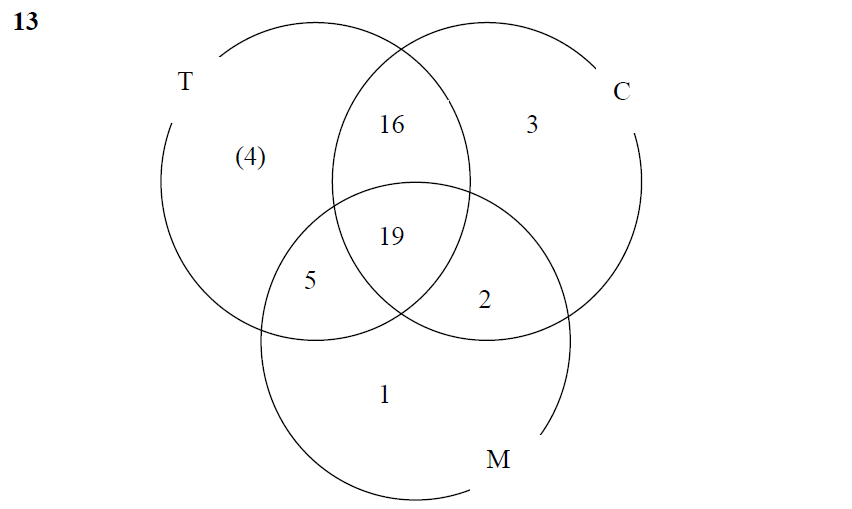 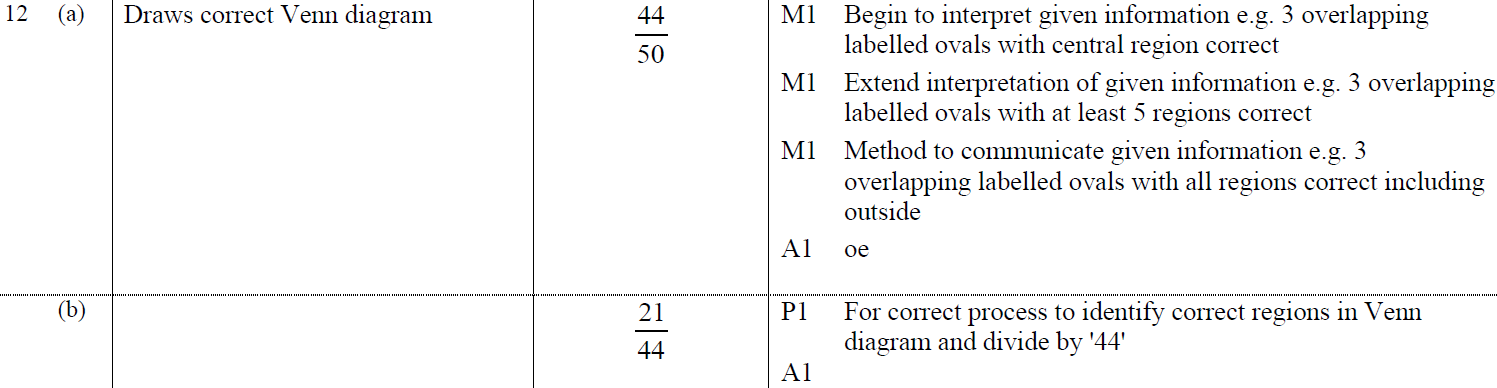 B
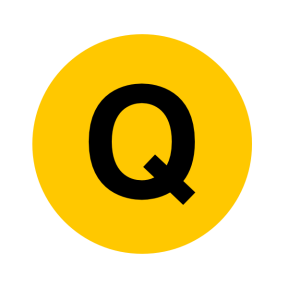 Specimen Set 2 2H Q5
Sets
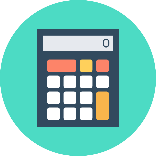 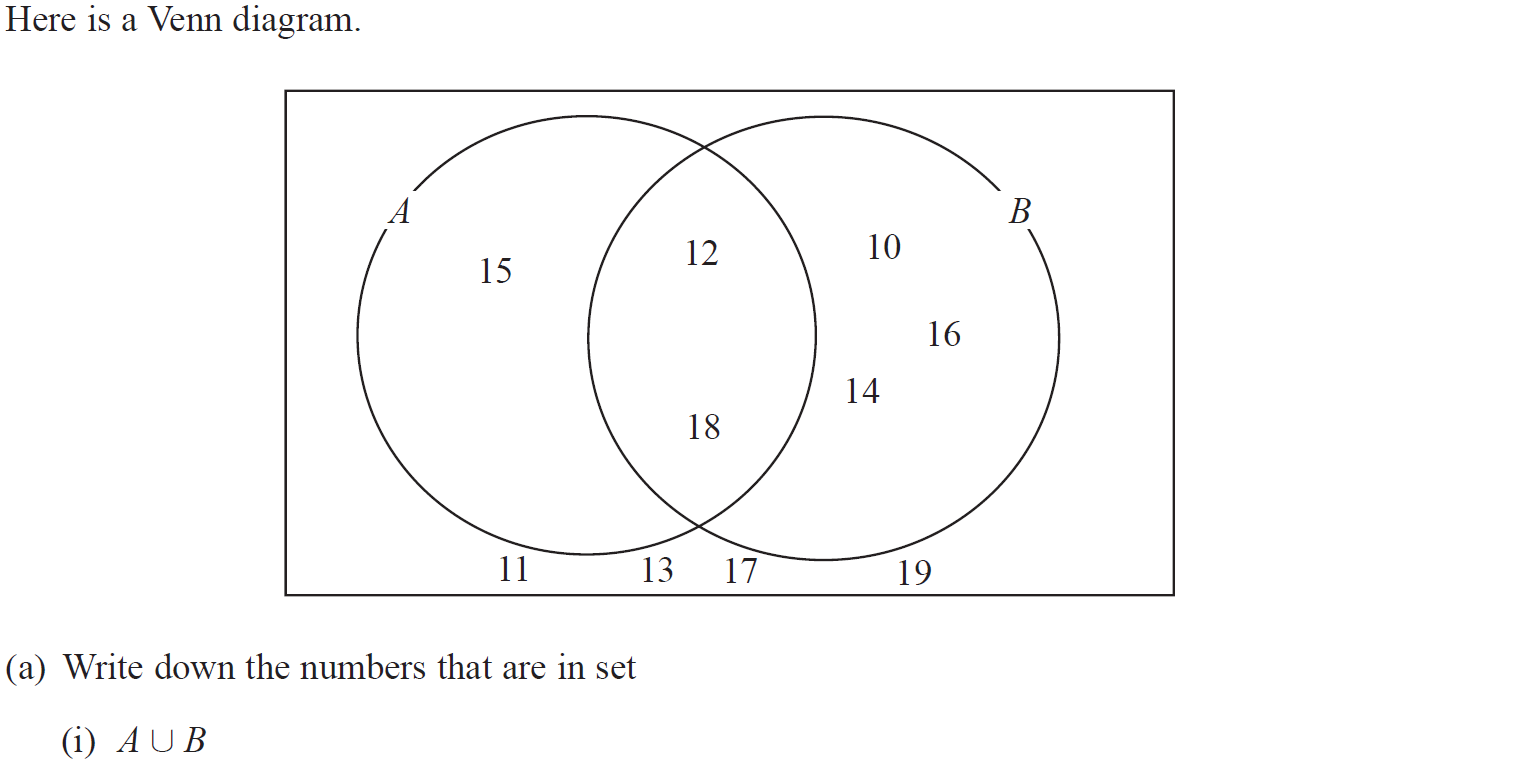 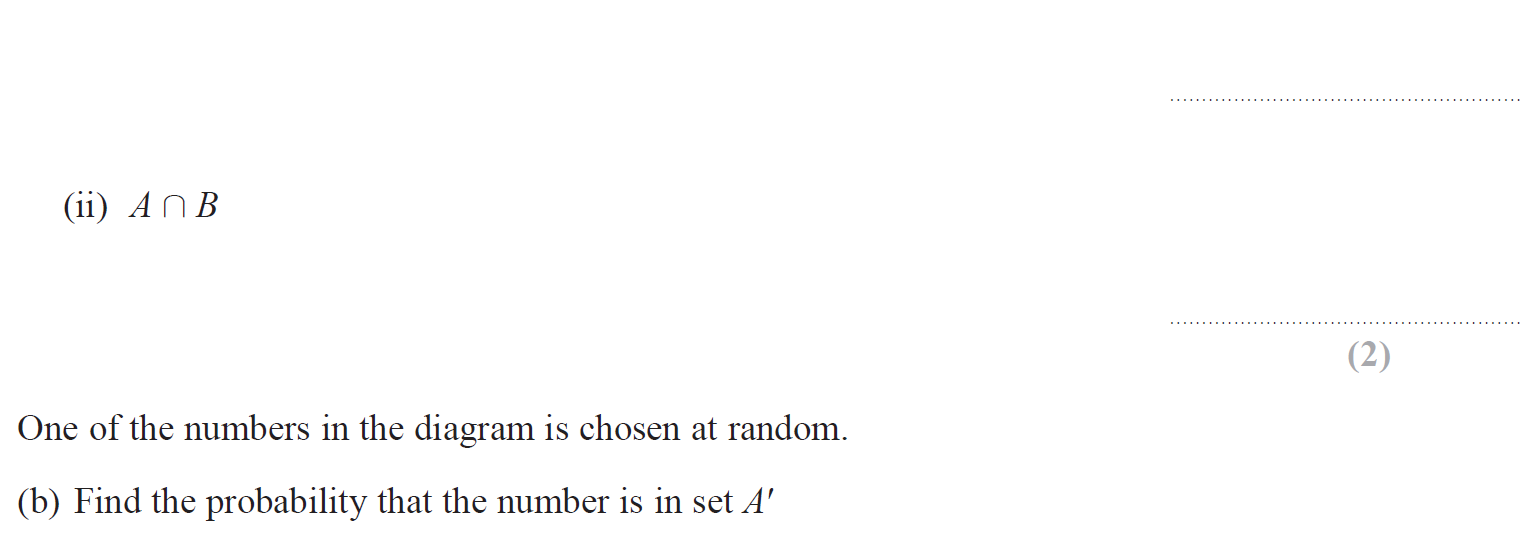 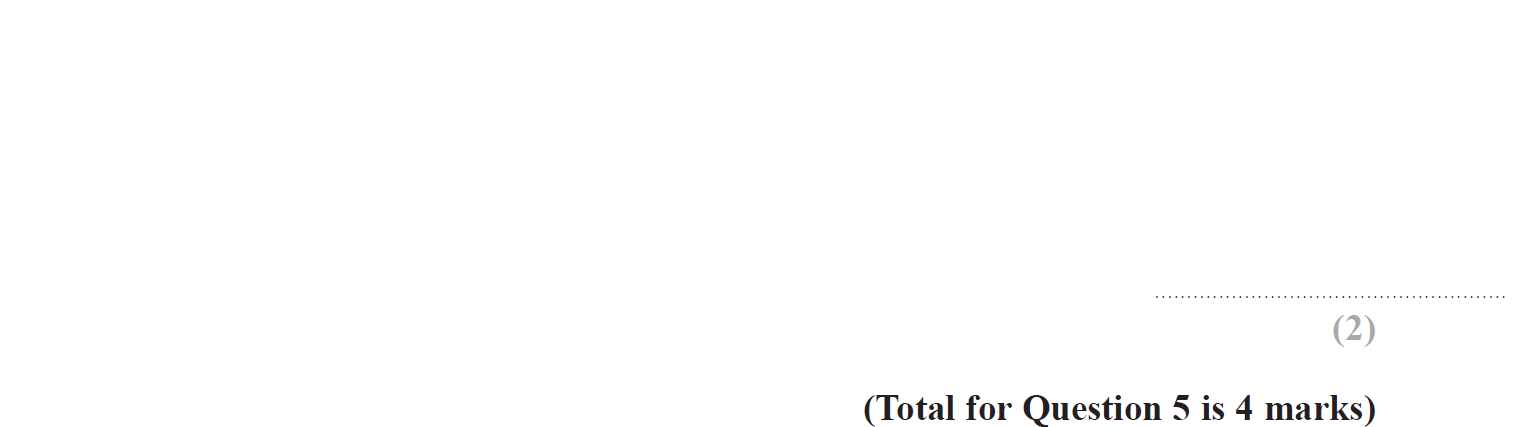 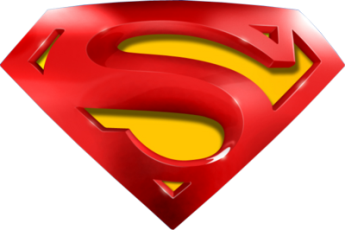 Specimen Set 2 2H Q5
Sets
A (i)
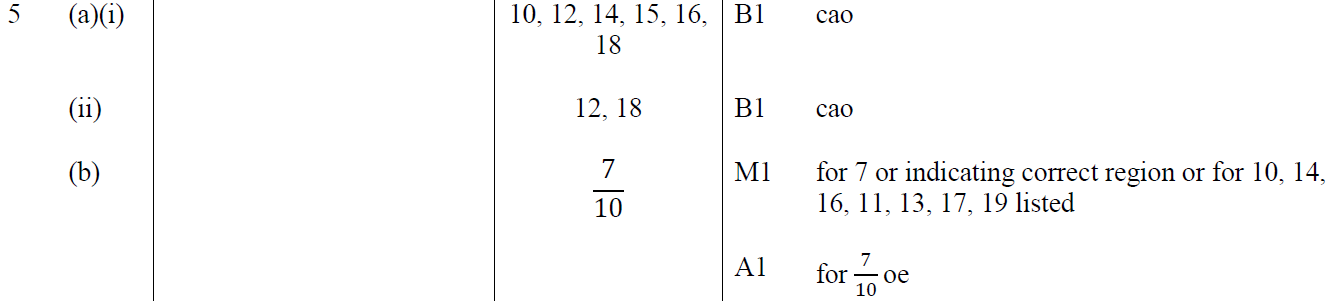 A (ii)
B
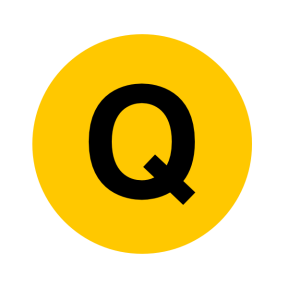 June 2017 3H Q1
Sets
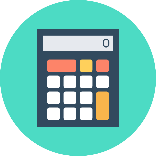 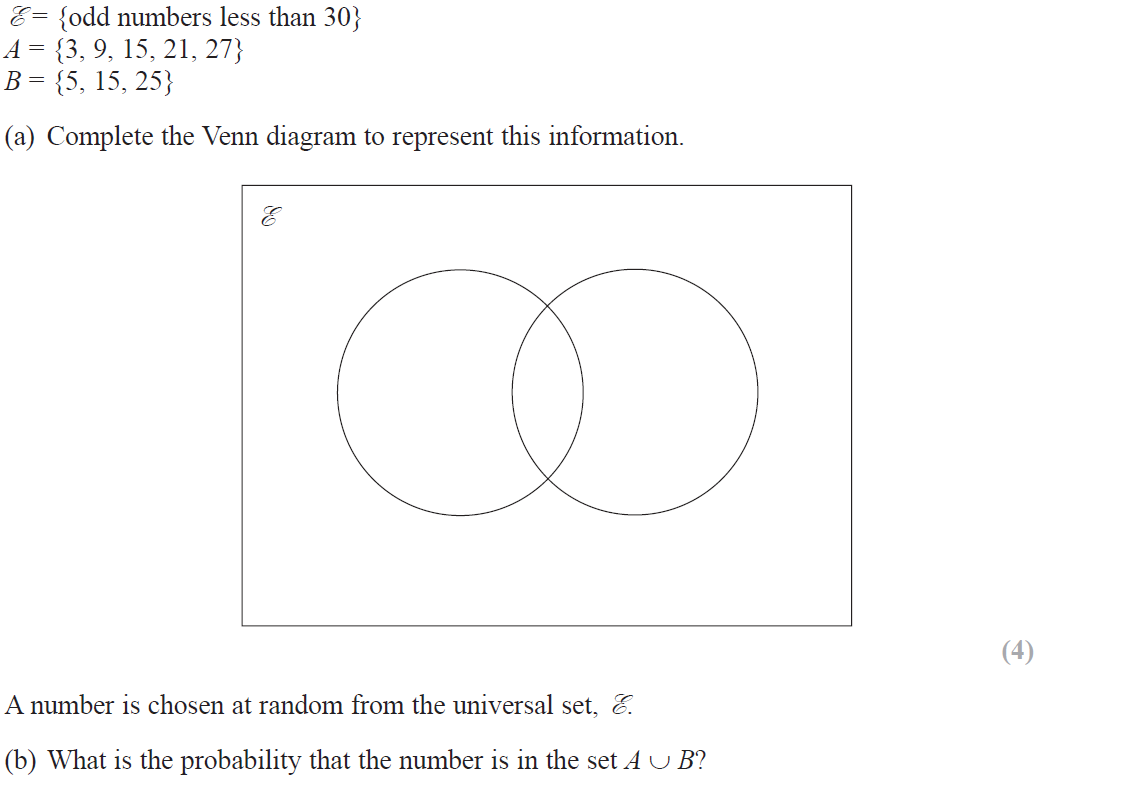 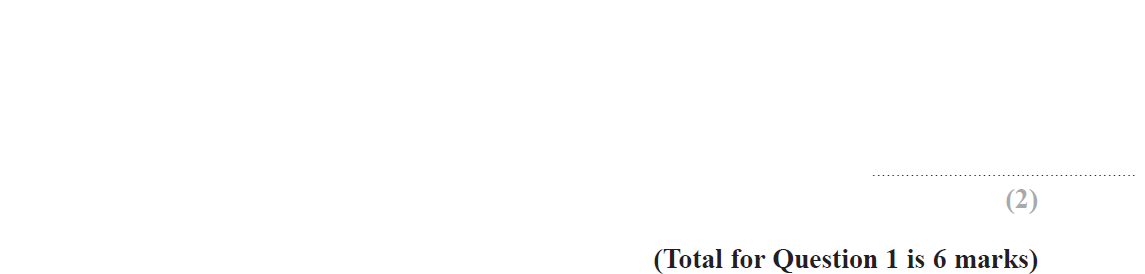 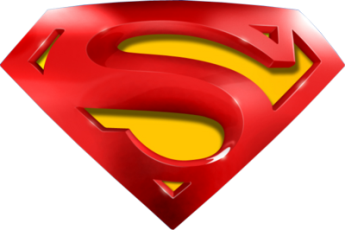 June 2017 3H Q1
Sets
A
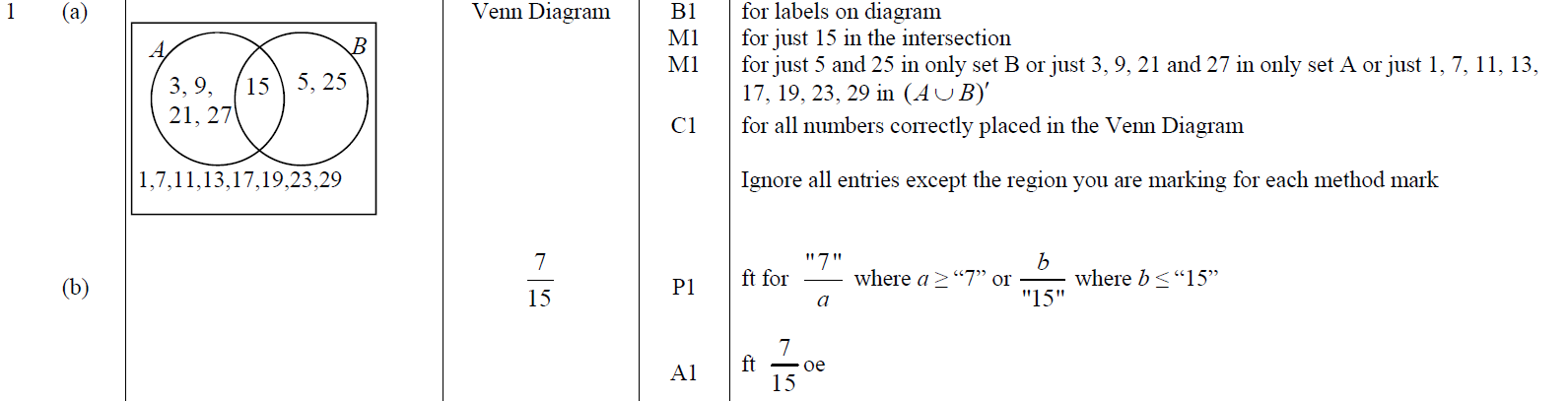 B
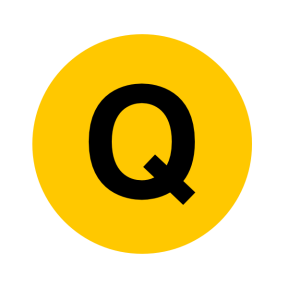 June 2018 3H Q20
Sets
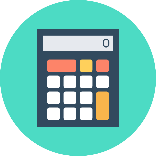 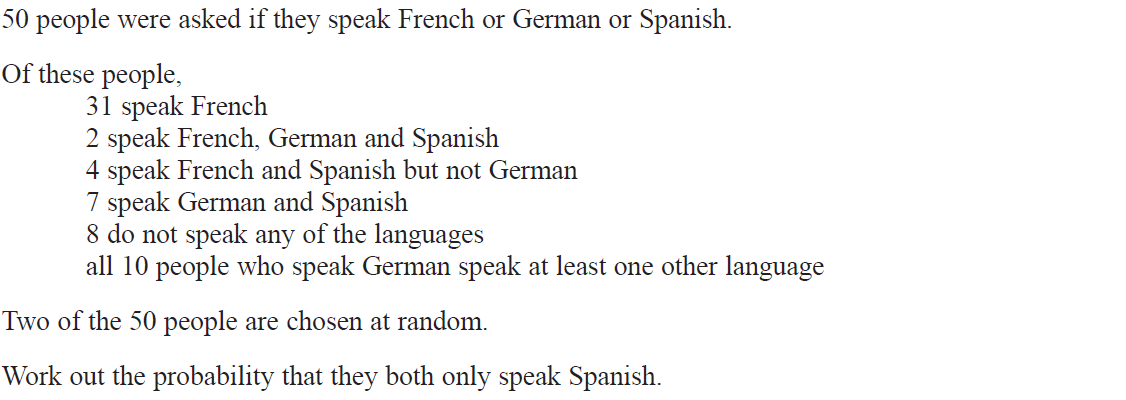 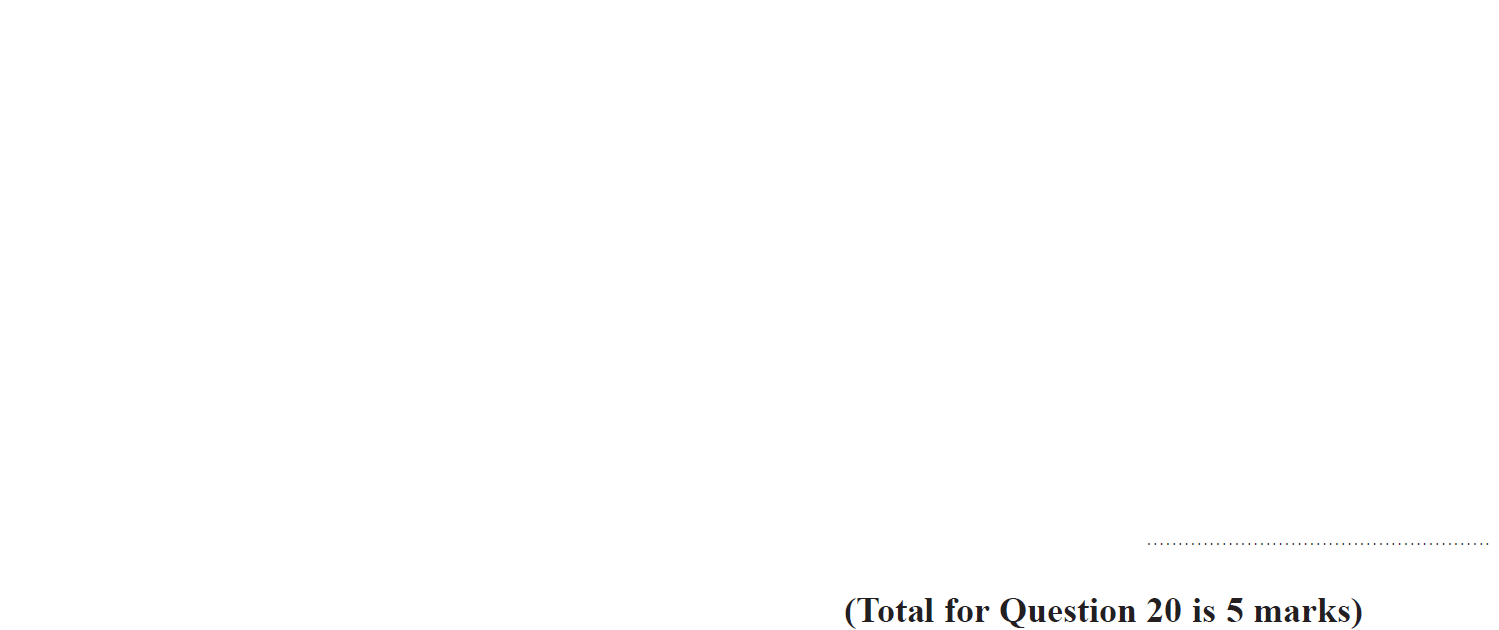 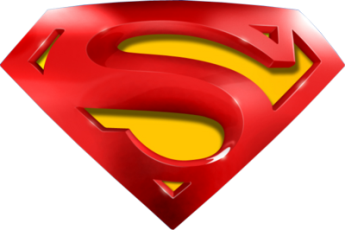 June 2018 3H Q20
Sets
A
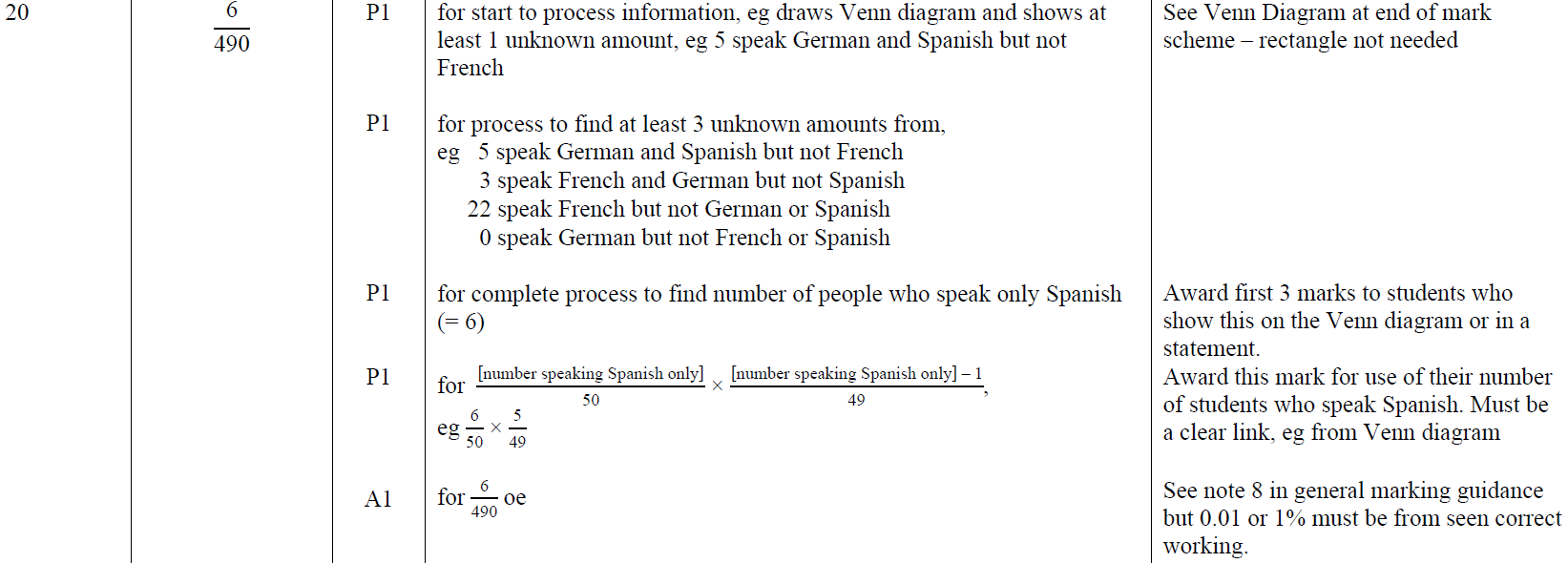 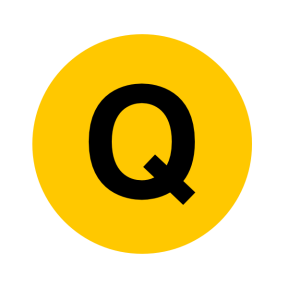 Nov 2018 2H Q1
Sets
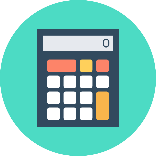 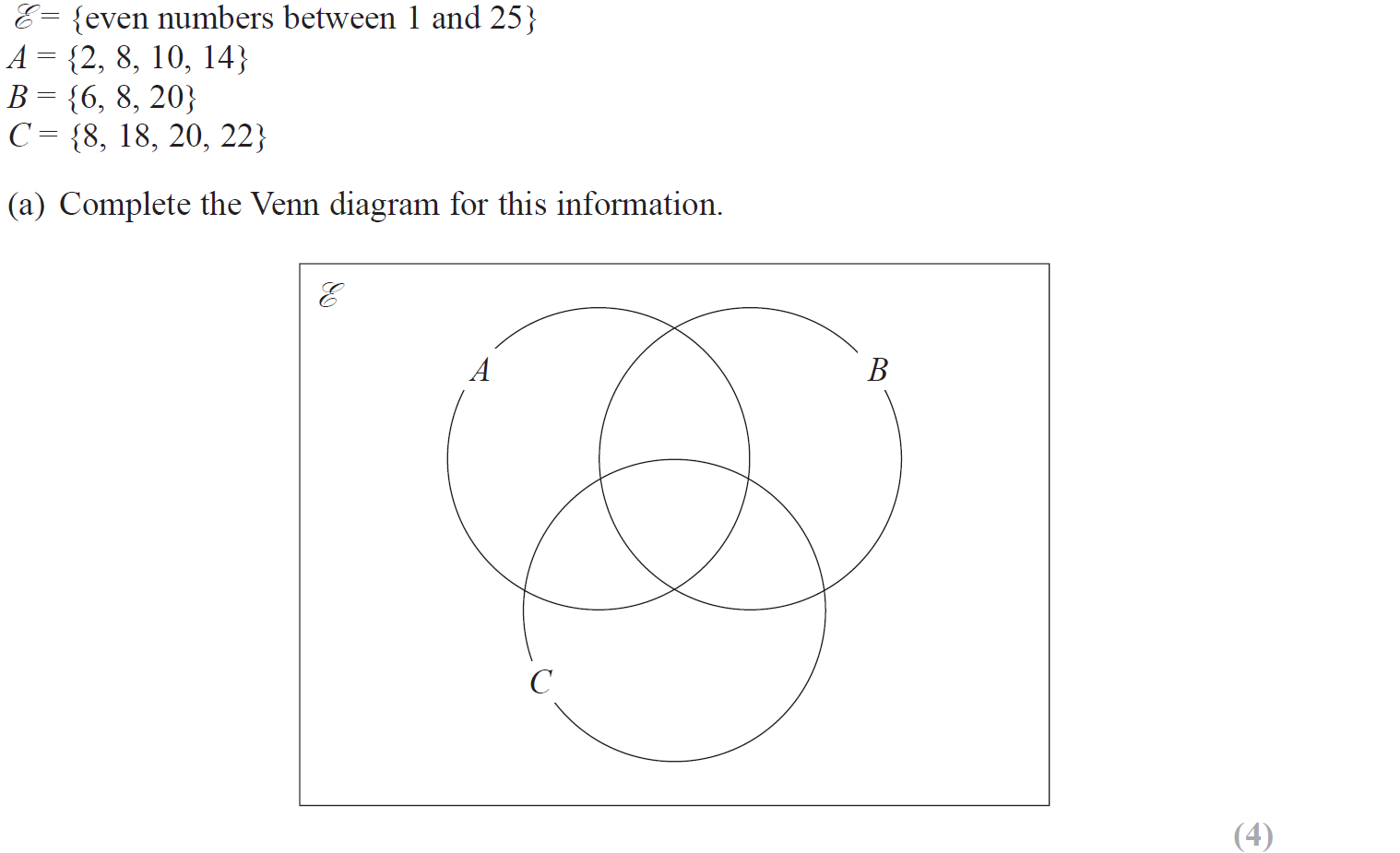 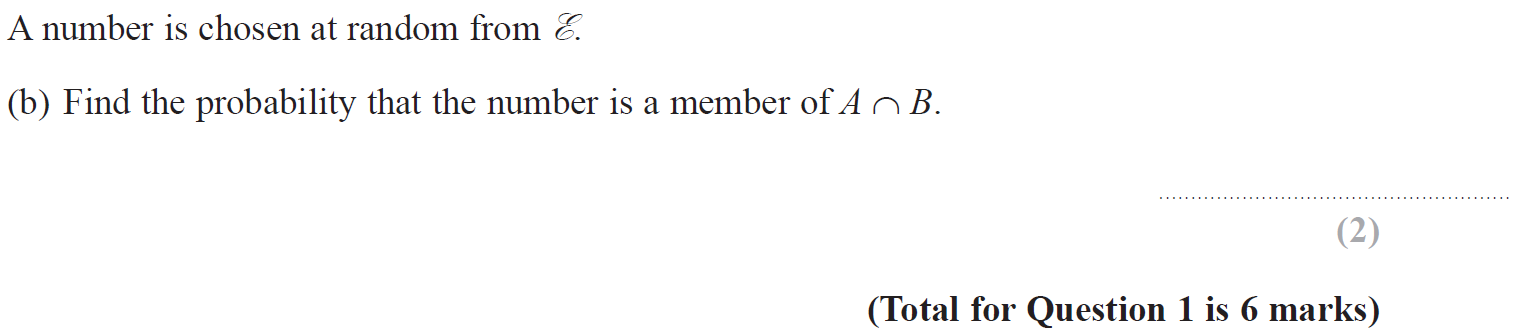 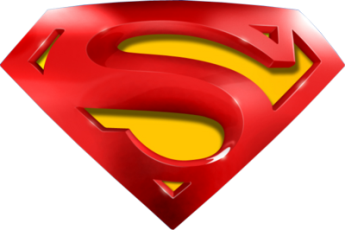 Nov 2018 2H Q1
Sets
A
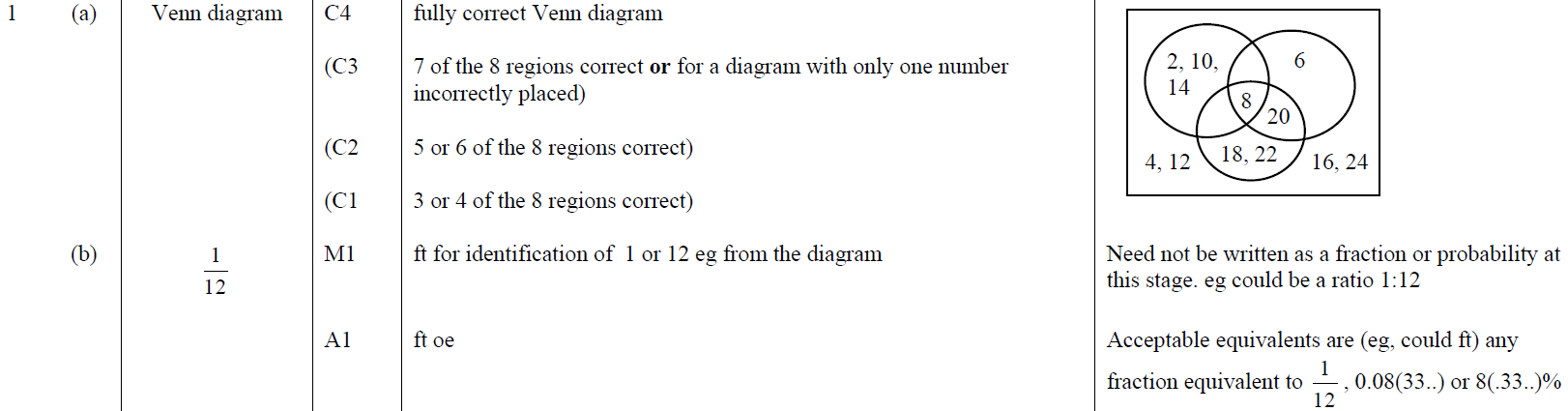 B
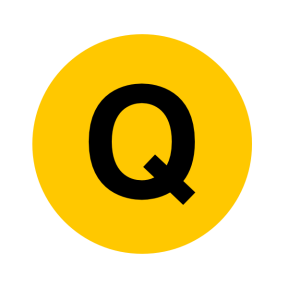 June 2019 3H Q1
Sets
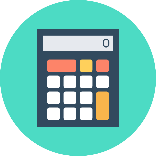 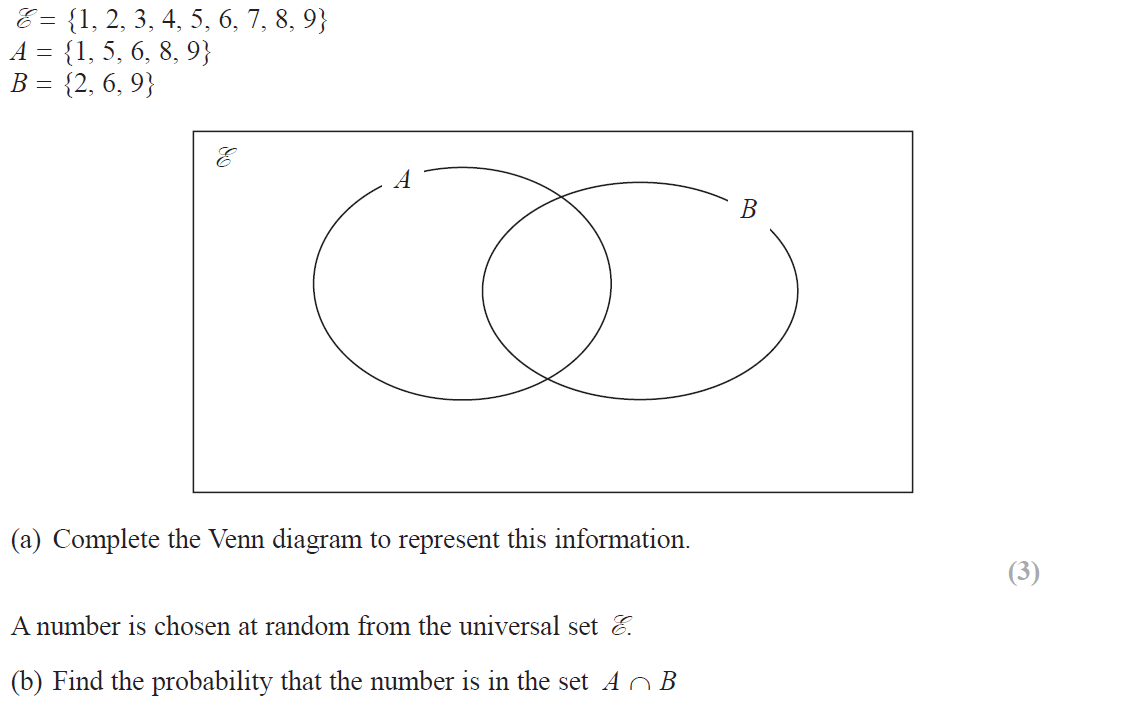 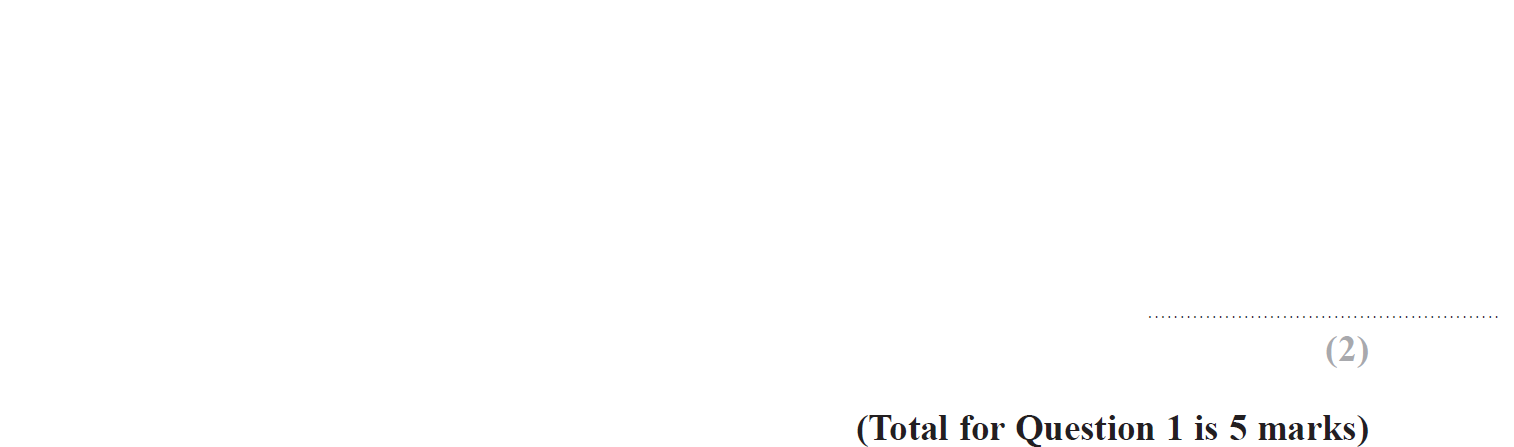 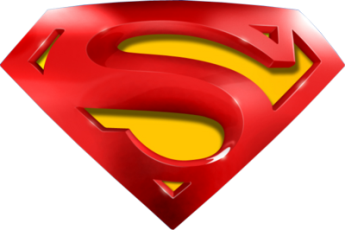 June 2019 3H Q1
Sets
A
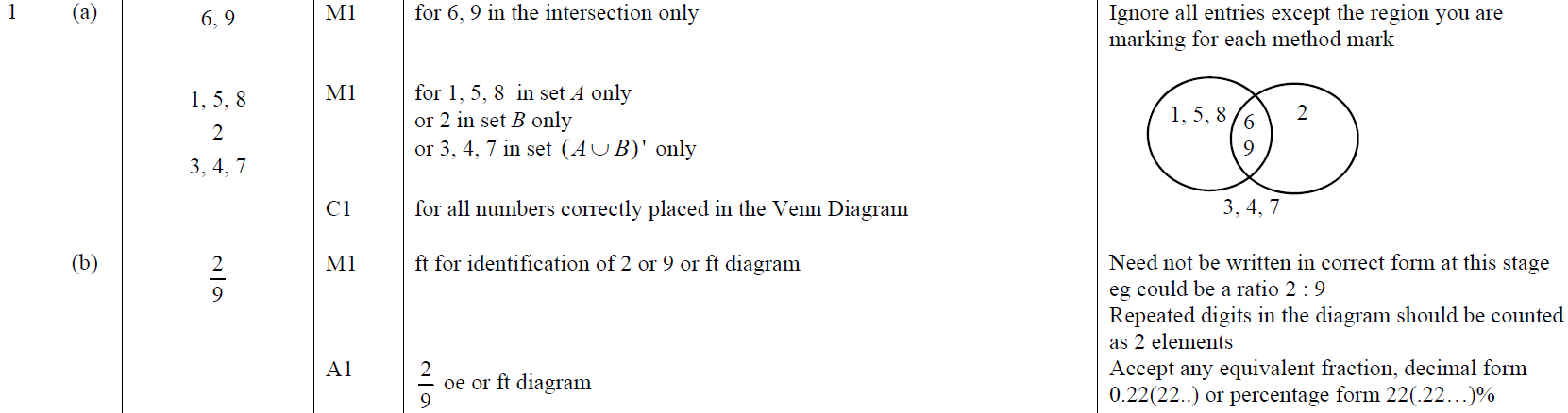 B
A SF
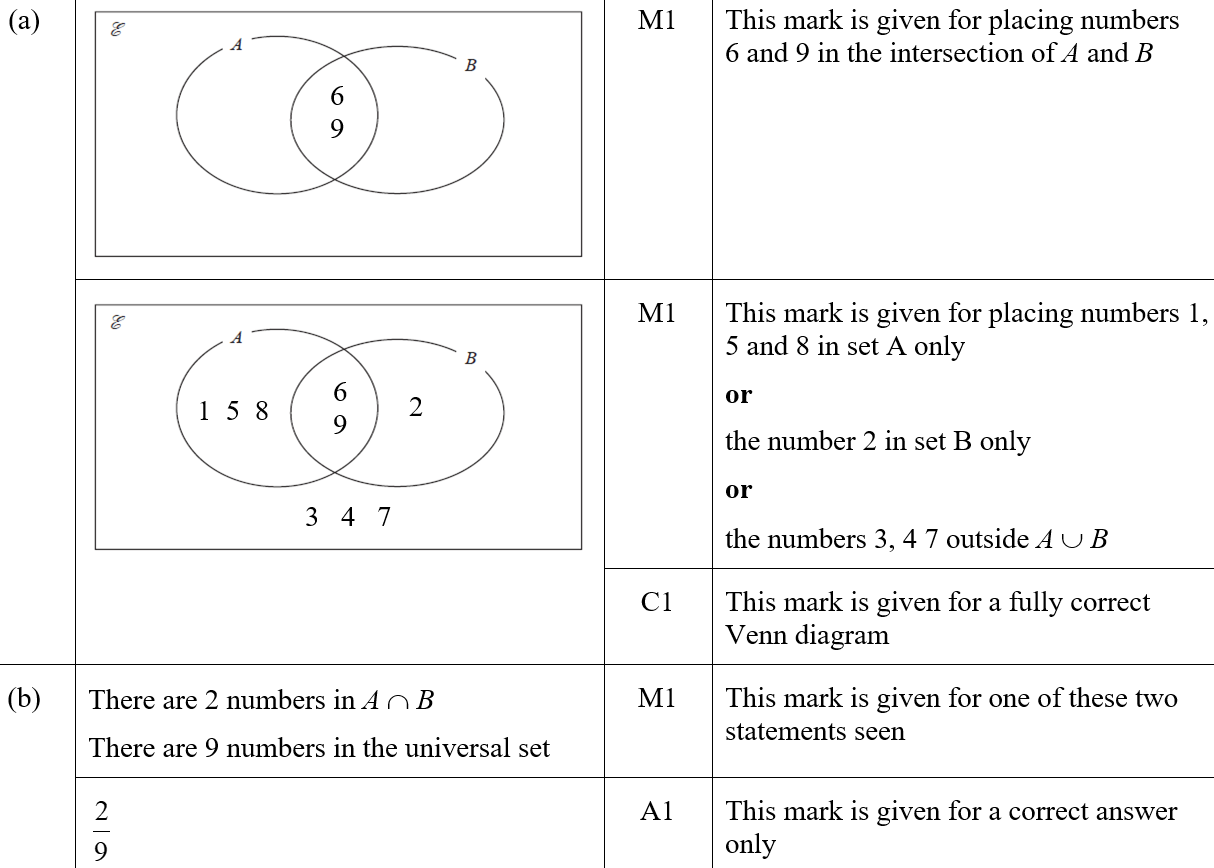 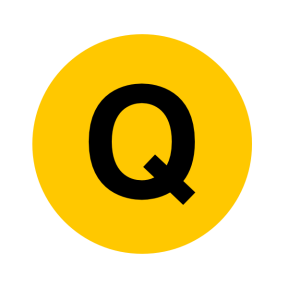 B SF